臨時閉庁のお知らせ
ハローワークプラザよこはま
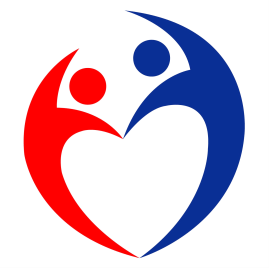 令和6年
令和7年
12月28日(土)１月４日(土)
臨 時 閉 庁
システム改修作業のため、令和6年12月28日(土)および
令和７年１月４日（土）は、終日電話・オンラインによる
職業相談を含め、ご利用いただけません。
なお、改修作業の状況によっては、２月２２日(土)も
臨時閉庁とさせていただく場合がございます。
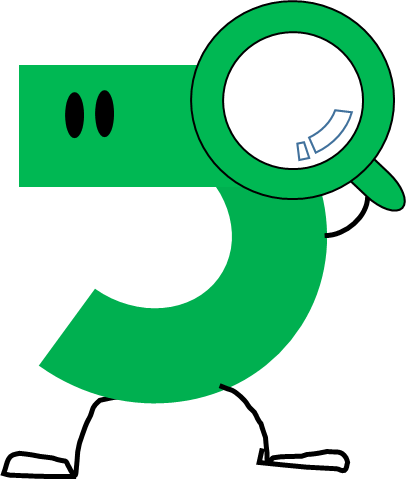 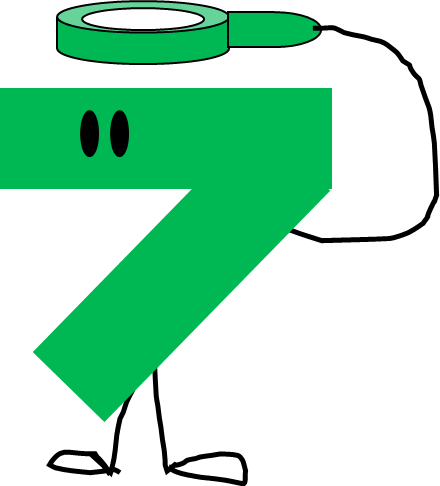 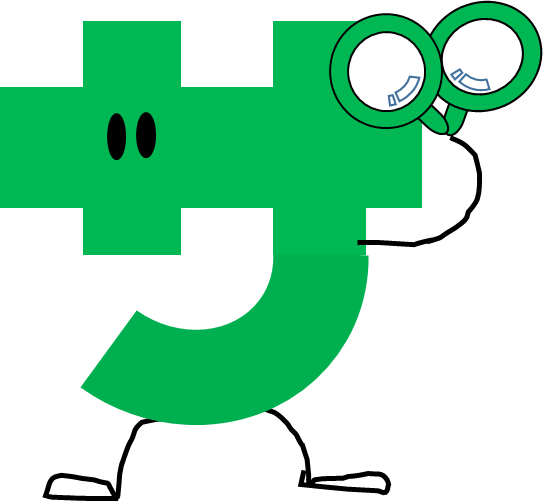 ご理解・ご協力のほどよろしくお願いいたします。
臨時閉庁のお知らせ
ハローワークコーナー
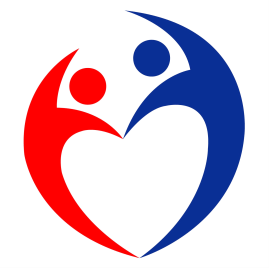 令和7年
令和6年
12月28日(土)１月４日(土)
臨 時 閉 庁
システム改修作業のため、令和6年12月28日(土)および
令和７年１月４日（土）は、終日電話・オンラインによる
職業相談を含め、ご利用いただけません。
なお、改修作業の状況によっては、２月２２日(土)も
臨時閉庁とさせていただく場合がございます。
ご理解・ご協力のほどよろしくお願いいたします。